Invariants and Performance
CS 5010 Program Design Paradigms “Bootcamp”
Lesson 7.6
© Mitchell Wand, 2012-2014
This work is licensed under a Creative Commons Attribution-NonCommercial 4.0 International License.
1
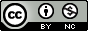 TexPoint fonts used in EMF. 
Read the TexPoint manual before you delete this box.: AAA
[Speaker Notes: Welcome to Week 3, Lesson 2: Recursive Data Definitions Everywhere

In this lesson, we will see some of the many ways in which recursive data definitions can arise.]
Lesson Introduction
When a function can rely on an invariant, it can more efficient, because it doesn't need to re-create the information carried by the invariant.
Many functions are O(n) with a context argument, but O(n^2) without one.
We'll look at some illustrative examples.
2
Learning Objectives
At the end of this lesson the student should be able to
show two examples of functions that can be written either with context arguments or without them
explain why the version with context arguments are far more efficient
explain how context arguments and invariants can lead to better designs.
3
Example 1: number-list
A NumberedX       is a (list Int X)
A NumberedListOfX is a ListOfNumberedX

number-list : ListOfX -> NumberedListOfX
RETURNS: a list like the original, but with the
   elements numbered consecutively, starting
   from 1

(number-list (list 22 44 33)) 
  = (list (list 1 22) (list 2 44) (list 3 33))
(number-list    (list 44 33)) 
  = (list (list 1 44) (list 2 33))
Here's the example we looked at back in Lesson 7.1.
4
Here was our solution, with a context argument
;; number-list-from 
;;   : ListOfX Number -> NumberedListOfX
;; GIVEN: a sublist slst
;; WHERE: slst is the n-th sublist of some list lst0
;; RETURNS: a copy of slst numbered according to its
;;  position in lst0.
;; STRATEGY: struct decomp  on slst : ListOf<X> 
(define (number-list-from lst n)
  (cond
    [(empty? lst) empty]
    [else
      (cons
        (list n (first lst))
        (number-list-from (rest lst) (+ n 1)))]))
5
Could we do this directly?
(define (number-list lst)
  (cond
    [(empty? lst) empty]
    [else (number-list-combiner
            (first lst)
            (number-list (rest lst)))]))

What must number-list-combiner do?  Let's look at our example.
6
What must number-list-combiner do?
(number-list (list 22 44 33))
= (number-list-combiner
    22
    (number-list (list 44 33)))
= (number-list-combiner
    22
    (list (list 1 44) (list 2 33)))
= 

= (list (list 1 22) (list 2 44) (list 3 33))
magic!
7
What must number-list-combiner do?
(number-list-combiner 
      22  (list (list 1 44) (list 2 33)))
 = (list 
    (list 1 22) (list 2 44) (list 3 33))
I see a map here
And a cons here
8
So now we can write the code
;; number-list-combiner : 
;;    X NumberedListOfX -> NumberedListOfX
;; GIVEN: x1 and ((1 x2) (2 x3) ...), 
;; RETURNS: the list ((1 x1) (2 x2) (3 x3) ...)
;; strategy: Use HOFC map on numbered-list
(define (number-list-combiner first-val numbered-list)
  (cons
    (list 1 first-val)
    (map
      ;; (list Number X) -> (list Number X)
      ;; RETURNS: a list like the original, 
      ;; but with the first element incremented
      (lambda (elt)
        (list
          (+ 1 (first elt))
          (second elt)))
      numbered-list)))
9
Let's stress-test it...
Let's run both versions on lists of different lengths and see how long they take to run.  Code for this is 07-1-number-list-with-stress-tests.rkt.

Times in milliseconds:
10
What do we observe?
As the length of list doubles,
the time with the context argument approximately doubles
the time without the context argument approximately quadruples (4x)
11
What happened here?
If lst has length N, then without an accumulator:
(number-list-combiner n lst) takes time proportional to N (we say it is O(N) )
(number-list lst) calls number-list-helper O(N) times.
So the whole thing takes O(N^2) .
The version with accumulator runs in time O(N) .
much, much faster!
12
[Speaker Notes: Let's test number-list-with-stress-tests.rkt, which you can find in the Examples section. [CLIP] [Capture demo from sp12 lecture 5]]
You could do the same thing with Fred-expressions
Instead of adding new bound variables on the way down, subtract them on the way up:
13
Function Definition
;; STRATEGY: Use template for FredExp on f

(define (free-vars f) 
  (cond
    [(var? f) (list (var-name f))]
    [(lam? f) (set-minus
                (free-vars (lam-body f))
                (lam-var f))]
    [(app? f) (set-union
                (free-vars (app-fn f))
                (free-vars (app-arg f)))]))
We can write free-vars as a straightforward structural decomposition, using the set operations from sets.rkt.  At each lam, we find all the variables in the body, and then remove the lambda-variable from that set
We use set-union, rather than append or something like it, because we are supposed to return a set.
14
Fred-expressions
We saw similar speedups with the FredExp example. From this evidence, it's clear the version with the context argument runs much faster, but there's not enough data here to see whether there's an asymptotic speedup (eg O(n) vs O(n^2))
15
But performance really isn't the point
The real point of invariants is to document the assumptions that a function makes about the world it lives in.
Many times, those assumptions are things the function cannot check except with great difficulty
e.g., the order contains no duplicates
e.g., the inventory is sorted
You want to check these things once, and then the other functions can rely on them.
This also means you have a single point of control for these checks
this leads to a better design
16
Summary
You should now be able to
show two examples of functions that can be written either with context arguments or without them
explain why the version with context arguments are far more efficient
explain how context arguments and invariants can lead to better designs.
17
Next Steps
If you have questions about this lesson, ask them on the Discussion Board
Do Problem Set 7.
18